Информационно-статистический обзор обращений граждан, поступивших 
в 2021 году в Правительство Камчатского края
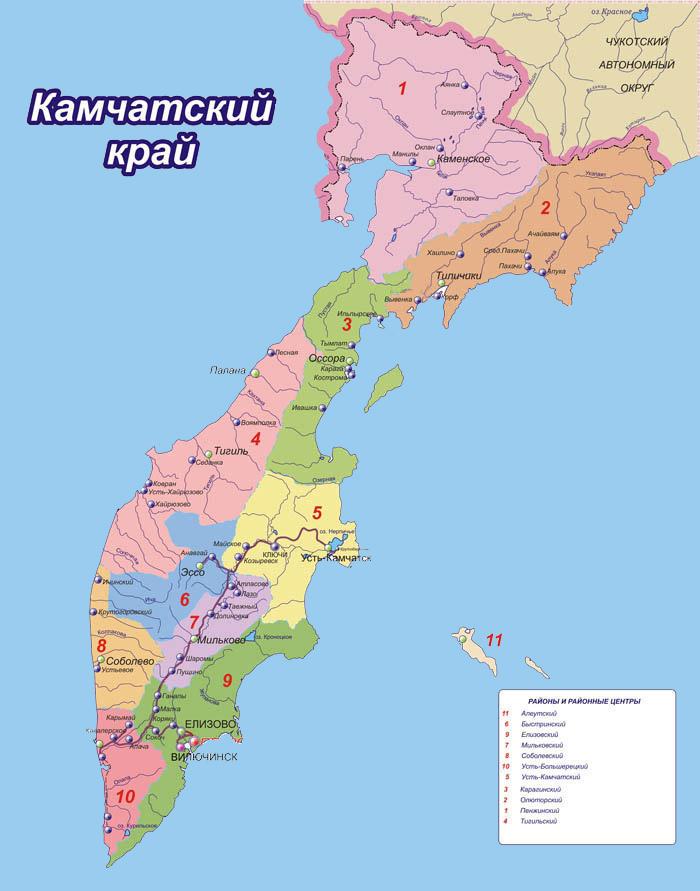 37
25
19
44
24
70
41
56
13
39
211
1.Пенжинский - 37
2.Олюторский - 25
3.Карагинский - 24
4.Тигильский - 44
5.Усть-Камчатский - 70
6.Быстринский - 41
7.Мильковский - 56
8.Соболевский - 39
9.Елизовский - 211
10.Усть-Большерецкий - 48
11.Алеутский - 13
12.Вилючинский городской округ - 61
13. Петропавловск-Камчатский городской округ - 1042
14. Городской округ«посёлок Палана»- 19
1042
48
61
В Правительство Камчатского края в 2021 году 
поступило – 5853 обращения, по 6060 вопросам, 
из них остаются на контроле – 659 обращений
В 2020 году поступило 7556 обращений (количество обращений уменьшилось в 1,29 раз)
Количество рассмотренных обращений на конец 2021 года – 5199 обращений
Источники поступления обращений граждан в Правительство Камчатского края
898
Основная тематика обращений, представляющих для заявителей наибольший интерес в 2021 году
Распределение по тематическим разделам количества вопросов, содержавшихся в обращениях, поступивших в Правительство Камчатского края
5
Результаты рассмотрения обращений, поступивших в 2021 году